আজকের ক্লাসে সবাইকে স্বাগতম
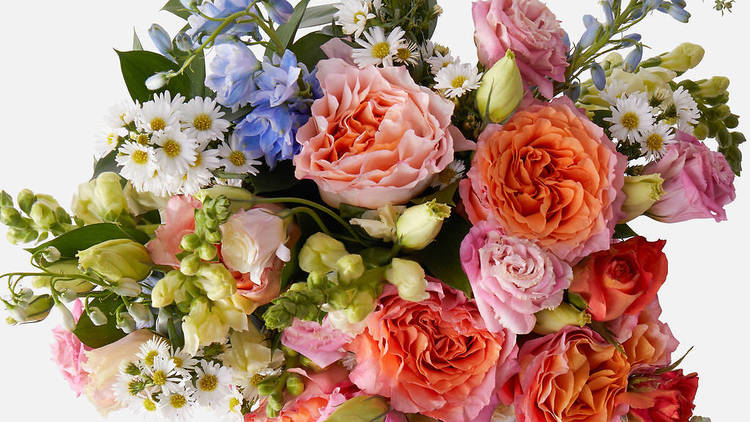 শিক্ষক পরিচিতি
পাঠ পরিচিতি
মো: আতাউর রহমান
সহকারী শিক্ষক
বেতাগাঁও ইসলামিয়া আলিম মাদ্রাসা
লালমাই,কুমিল্লা
Email: rataur716@gmail.com
বিষয়: কৃষি শিক্ষা
শ্রেণী: দশম
অধ্যায়: চতুর্থ
পাঠ: ৩য়
সময়: ৪৫মিনিট
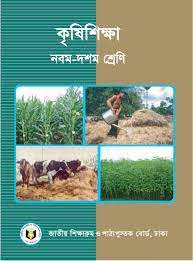 নিচের ছবিগুলো লক্ষ্য কর
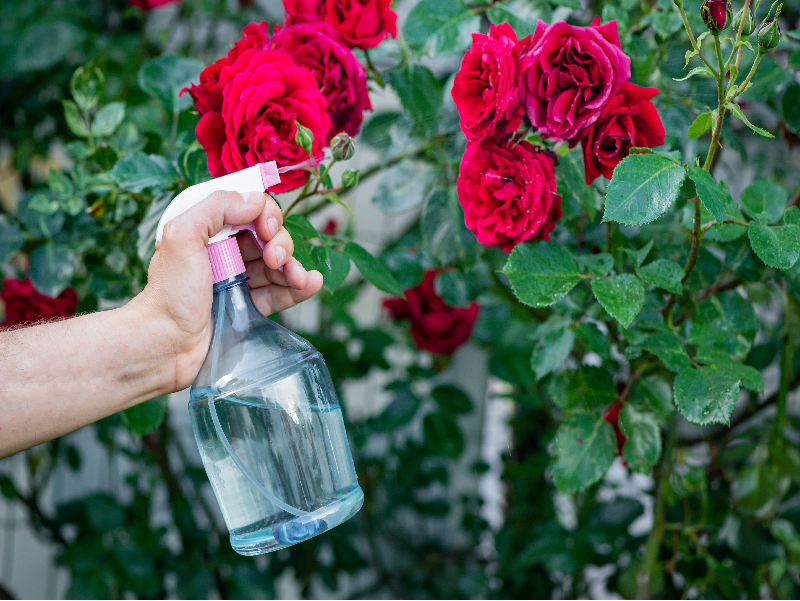 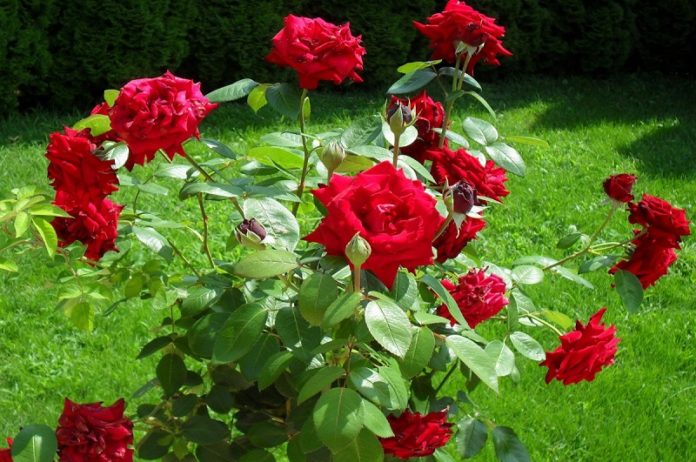 আজকের পাঠ
গোলাপ চাষ
শিখনফলএই পাঠ শেষে শিক্ষার্থীরা-
১। গোলাপের জাতগুলো সনাক্ত করতে পারবে।
২। গোলাপ চাষের জন্য জমি নির্বাচন ও জমি তৈরি বর্ণনা করতে পারবে।
৩। গোলাপ চাষে সার প্রয়োগ ও চারা বা কলম রোপন বর্ণনা করতে পারবে।
৪। গোলাপ চাষে পরিচর্যা, রোগ ব্যবস্থাপনা ও ফসল সংগ্রহ ব্যাখ্যা করতে পারবে।
গোলাপ চাষ
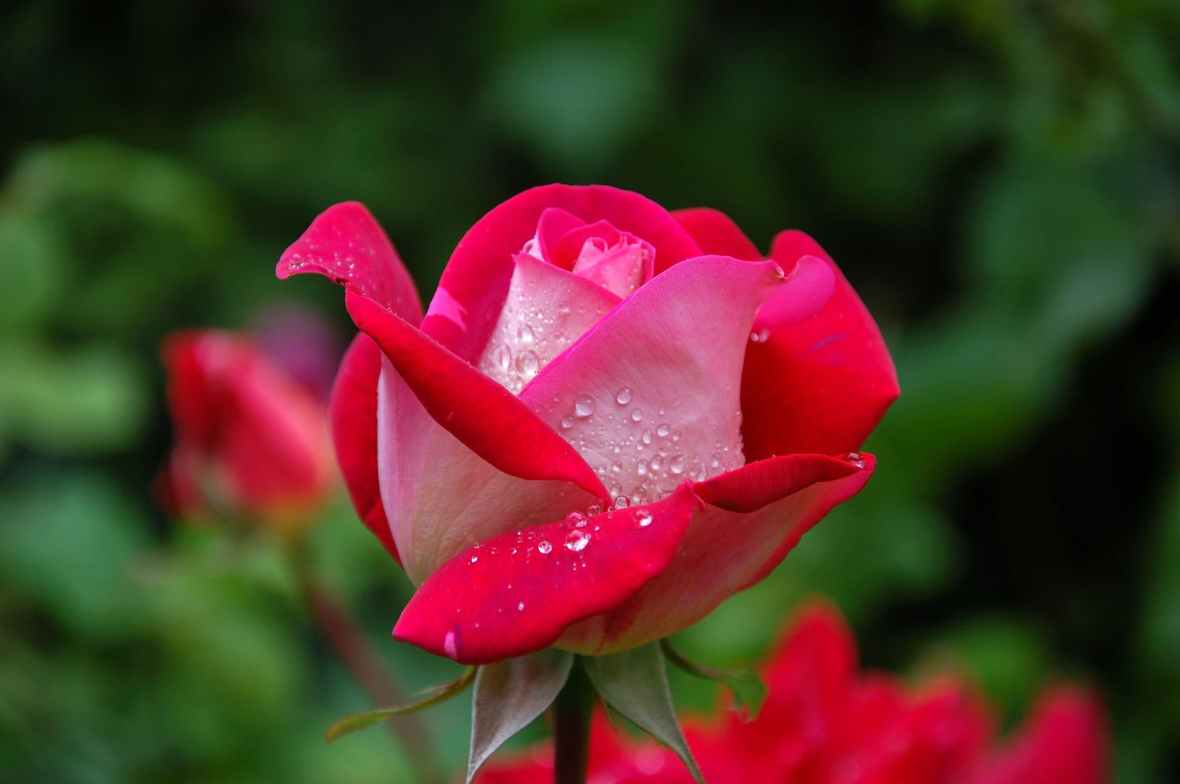 গোলাপকে ফুলের রানী বলা হয়। বাংলাদেশে বাণ্যিজ্যিকভাবে বহুজমিতে গোলাপের চাষ হচ্ছে এবং দিন দিন গোলাপের চাষ বৃদ্ধি পাচ্ছে। গোলাপ অর্থনৈতিক ক্ষেত্রে গুরুত্বপূর্ণ অবদান রাখছে।
গোলাপের জাত সমূহ
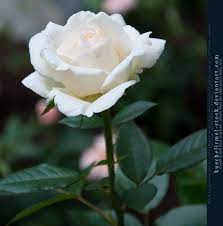 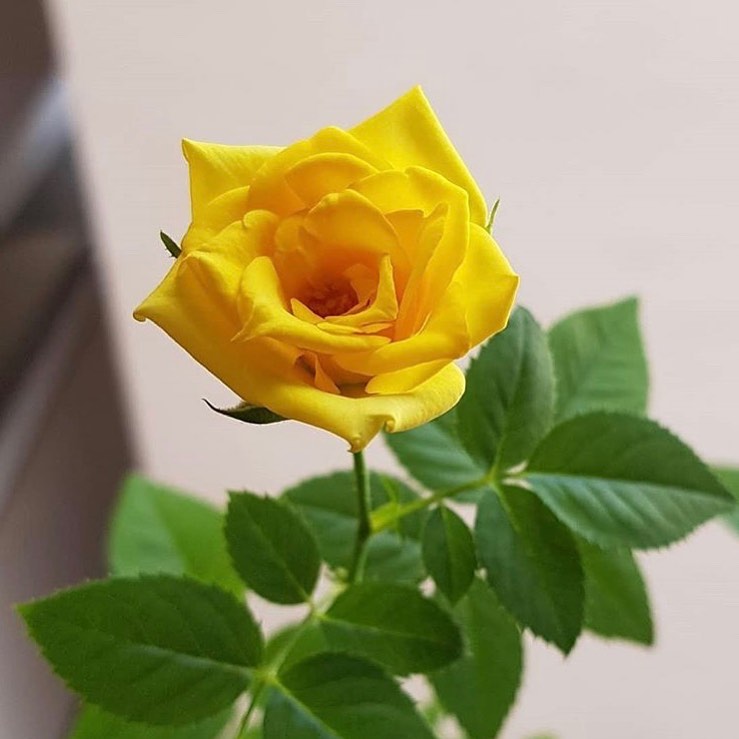 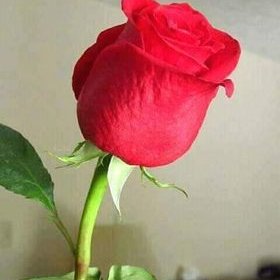 সাদা গোলাপ
কমলা গোলাপ
লাল গোলাপ
পৃথিবীজুড়ে গোলাপের অসংখ্য জাত রয়েছে। জাতগুলোর কোনোটির গাছ বড়, কোনোটির ঝোপালো,কোনোটি লতানো। জাত বৈশিষ্ট্য অনুযায়ী গোলাপ সাদ, লাল, হলুদ, কমলা, গোলাপি এবং মিশ্র রঙের হয়ে থাকে। এ ছাড়াও রানী এলিজাবেথ (গোলাপি), ব্ল্যাক প্রিন্স (কালো), ইরানি (গোলাপি), মিরিন্ডা (লাল), দুই রঙা ফুল আইক্যাচার চাষ করা হয়।
জমি নির্বাচন
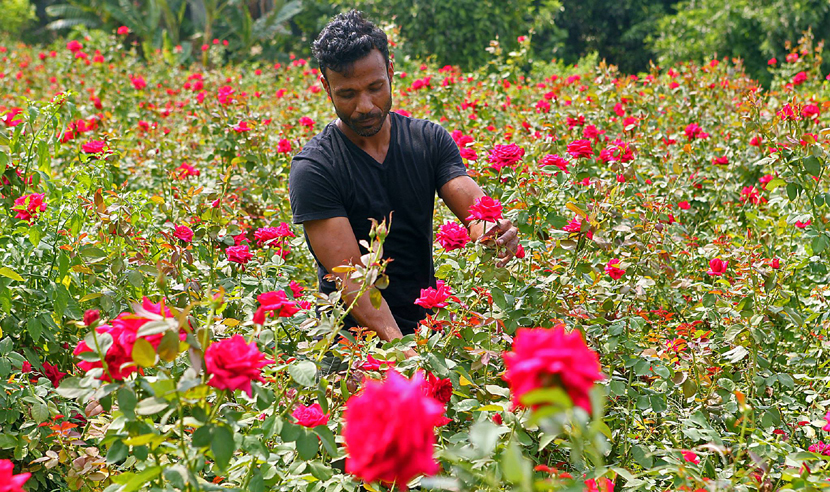 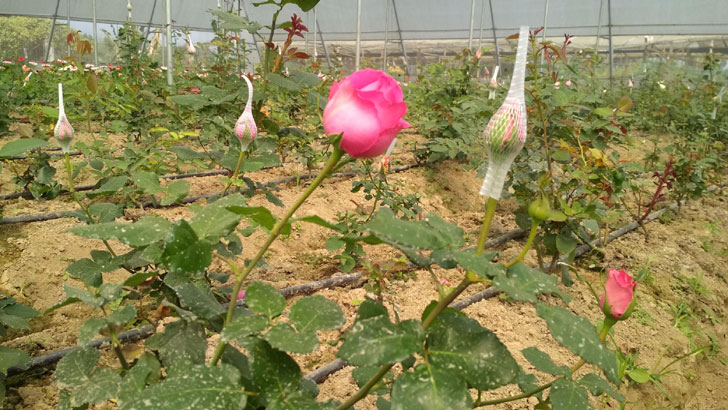 গোলাপ চাষের জন্য উর্বর দোআঁশ মাটির জমি নির্বাচন করা উত্তম। ছায়াবিহীন উঁচু জায়গা যেখানে জলাবদ্ধতা হয় না, এরুপ জমিতে গোলাপ ভালো জন্মে।
জমি তৈরি
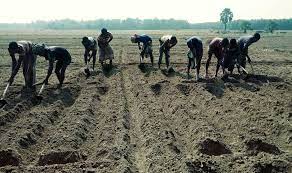 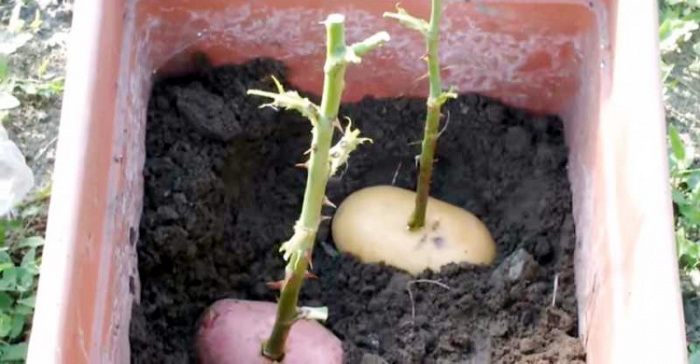 জমি তৈরিঃ নির্বাচিত জমি ৪-৫টি আড়াআড়ি চাষ ও মই দিয়ে মাটি ঝুরঝুরা ও সমতল করতে হবে। এরপর মাটি কুপিয়ে ৫সেমি উঁচু করে ৩মি ও ১ মিটার আকারের বেড বা কেয়ারি তৈরি করতে হবে। এভাবে কেয়ারি তৈরির পর নির্দিষ্ট দূরত্বে ৬০ সেমি ও ৬০ সেমি আকারের এবং ৪৫ সেমি গভীর গর্ত খনন করতে হবে। গর্তের উপরের মাটি ও নিচের মাটি আলাদা করে রাখতে হবে। চারা রোপনের ১৫দিন আগে গর্ত করে খোলা রাখতে হবে। এ সময়ে গর্তের জীবাণু ও পোকামাকড় মারা যায়।
একক কাজ
সময়- ৫ মিনিট
গোলাপ এর যে কোন ৩টি জাতের নাম লিখ।
গোলাপ চাষে সার প্রয়োগ
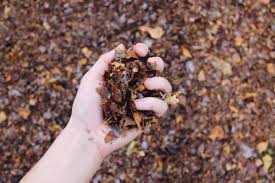 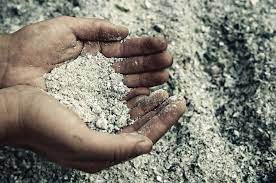 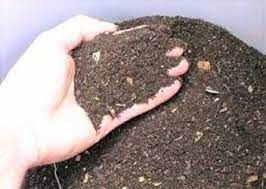 গোবর সার
ছাই
পচা পাতা সার
সার প্রয়োগঃ প্রতি গর্তের উপরের মাটির সাথে ছকে প্রদত্ত সারগুলো মিশিয়ে গর্তে ফেলতে হবে। এরপর নিচের মাটির সাথে ৫কেজি পচা গোবর, ৫কেজি পাতা পচা সার ও ৫০০ গ্রাম ছাই ভালোভাবে মিশিয়ে গর্তের উপরের স্তরে দিতে হবে। এভাবে গর্ত সম্পূর্ণ ভরাট করার পর ১৫-২০দিন ফেলে রাখলে সারগুলো পচবে ও গাছ লাগানোর উপযুক্ত হবে। বর্ষাকালে যাতে গাছের গোড়ায় বৃষ্টির পানি জমে না থাকে, সে জন্য নালা তৈরি করতে হবে।
গোলাপ চাষে চারা বা কলম রোপন
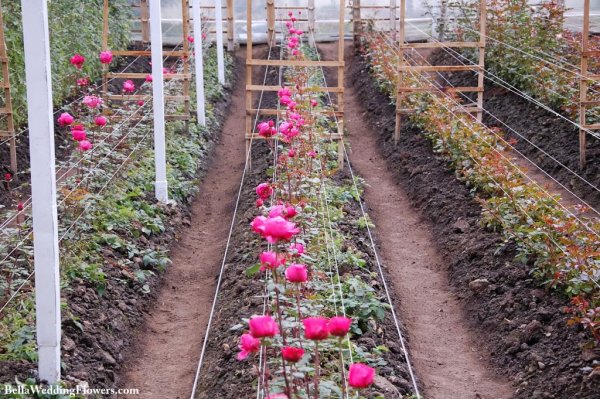 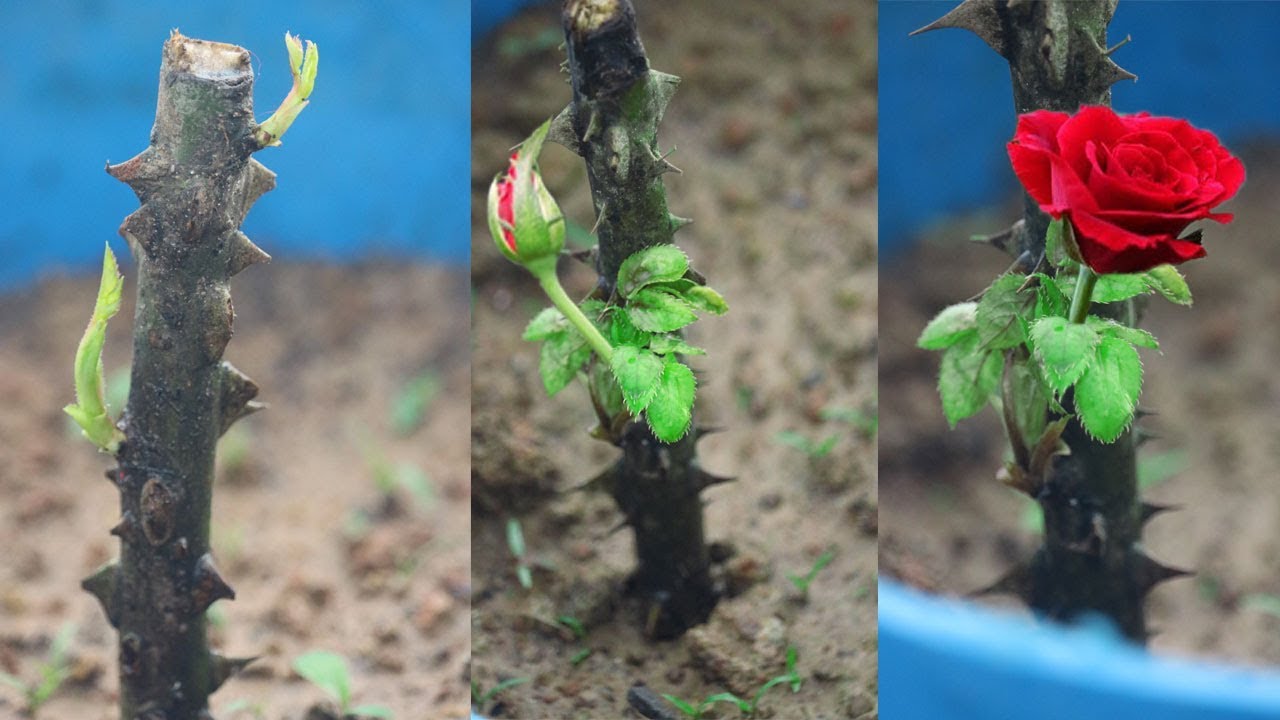 আশ্বিন মাস চারা রোপণের উপযুক্ত সময়। তবে পৌষ মাস পর্যন্ত চারা লাগালে বেডের গর্তের মাঝখানে ক্ষুদ্রাকৃতির গর্ত খুঁড়ে চারা লাগাতে হয়। প্রথমে পলিথিন ব্যাগ বা মাটির টব থেকে বের করে দুর্বল শাখা, রোগাকান্ত শিকড় ইত্যাদি কেটে ফেলতে হয়। চারা লাগিয়ে গোড়ায় শক্তভাবে মাটি চেপে দিতে হবে। চারা রোপণের পর চারাটি একটি খুঁটি পুতে খুঁটির সাথে বেঁধে দিতে হবে। চারা লাগিয়ে গোড়ায় পানি দেওয়া উচিত। ২-৩ দিন ছায়ার ব্যবস্থা করলে ভালো হয়।
পরিচর্যা
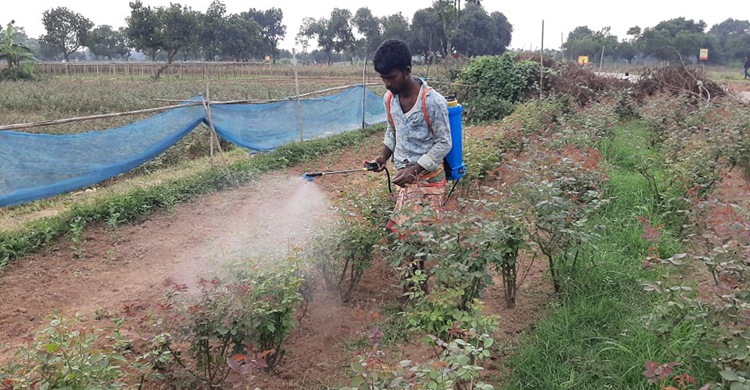 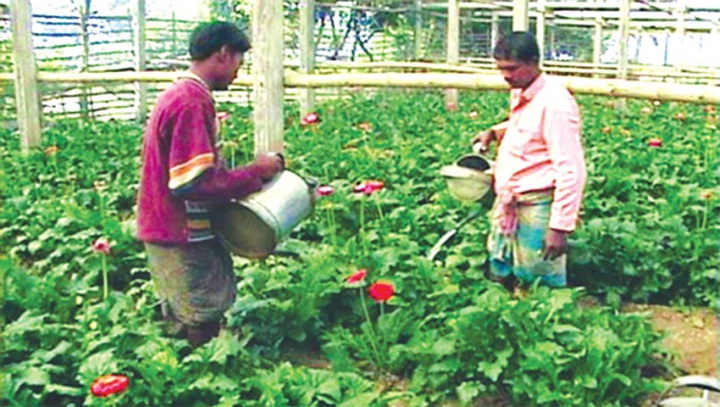 আগাছা দমনঃ গোলাপের কেয়ারিতে অনেক আগাছা হয়। আগাছা তুলে ফেলতে হবে।
পানি সেচঃ মাটির আর্দ্রতা যাচাই করে গাছের গোড়ায় এমনভাবে সেচ দিতে হবে যেন মাটিতে রসের ঘাটতি না হয়।
পানি নিকাশঃ গোলাপের কেয়ারিতে কোনো সময়ই পানি জমতে দেওয়া উচিত নয়। কারণ গোলাপ গাছ জলাবদ্ধতা সহ্য করতে পারে না।
গোলাপ চাষে পরিচর্যা
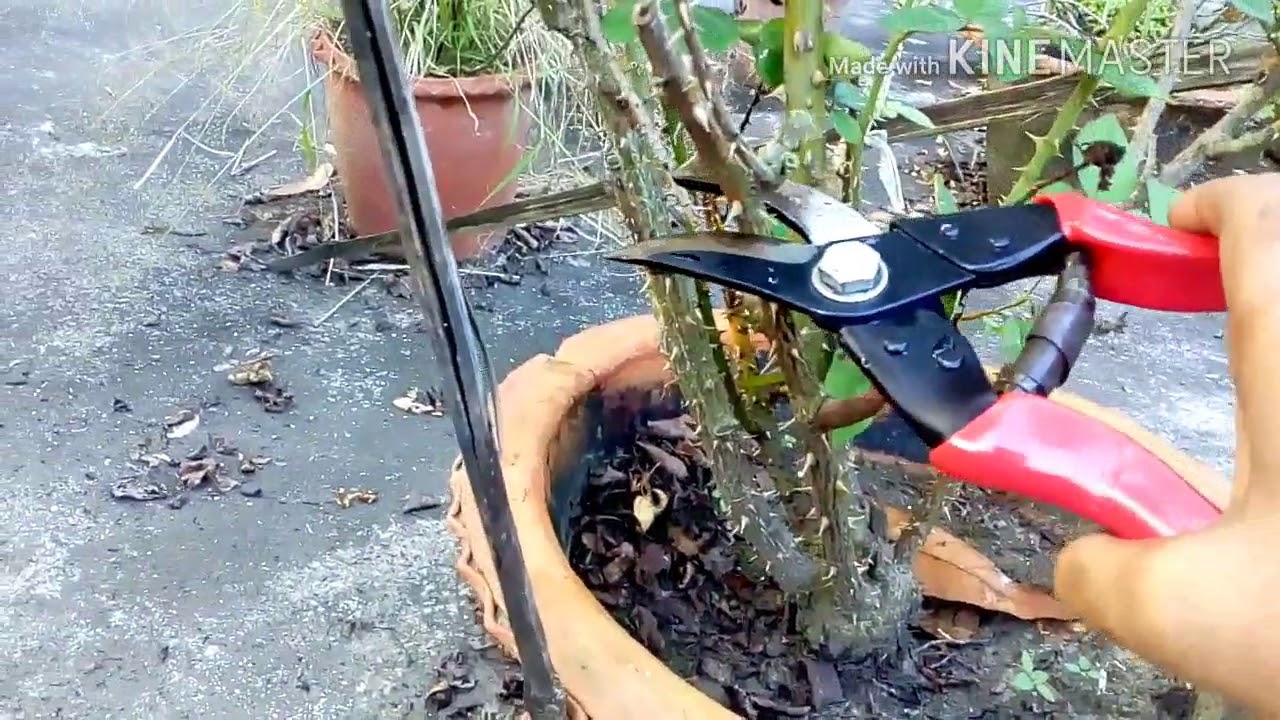 ডাল-পালা ছাঁটাইকরণঃ গোলাপের নতুন ডালে বেশি ফুল হয়। তাই পুরাতন ও রোগাকান্ত ডালপালা ছাঁটাই করা প্রয়োজন। প্রতিবছর গোলাপ গাছের ডালপালা ছাঁটাই করলে গাছের গঠন কাঠামো সুন্দর ও সুদৃঢ় হয় এবং অধিক হারে বড় আকারের ফুল ফোটে।
গোলাপ চাষে পরিচর্যা
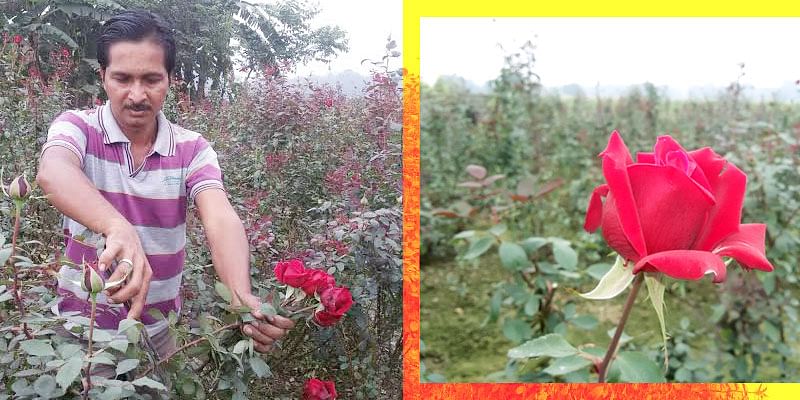 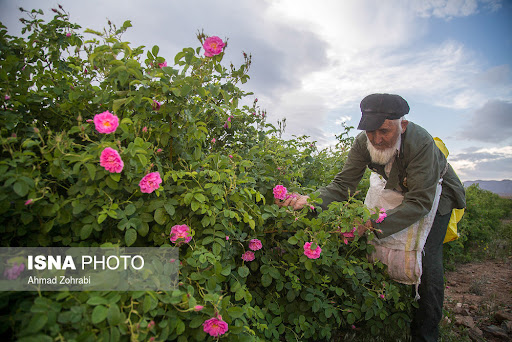 ফুলের কুড়ি ছাঁটাইঃ অনেক সময় ছাঁটাই করার পর মূলগাছের ডালে অকেক কুঁড়ি জন্মায়। সবগুলো কুঁড়ি ফুটতে দিলে ফুল তেমন বড় হয় না। তাই বড় ফুল ফোটার জন্য মাঝের কুঁড়ি রেখে পাশের কুঁড়িগুলো ধারালো চাকু দিয়ে কেটে দিতে হবে।
জোড়ায় কাজ
সময়- ৭ মিনিট
গোলাপের জমি নির্বাচন ও জমি তৈরির পদ্ধতি লেখ।
রোগ ব্যবস্থাপনা
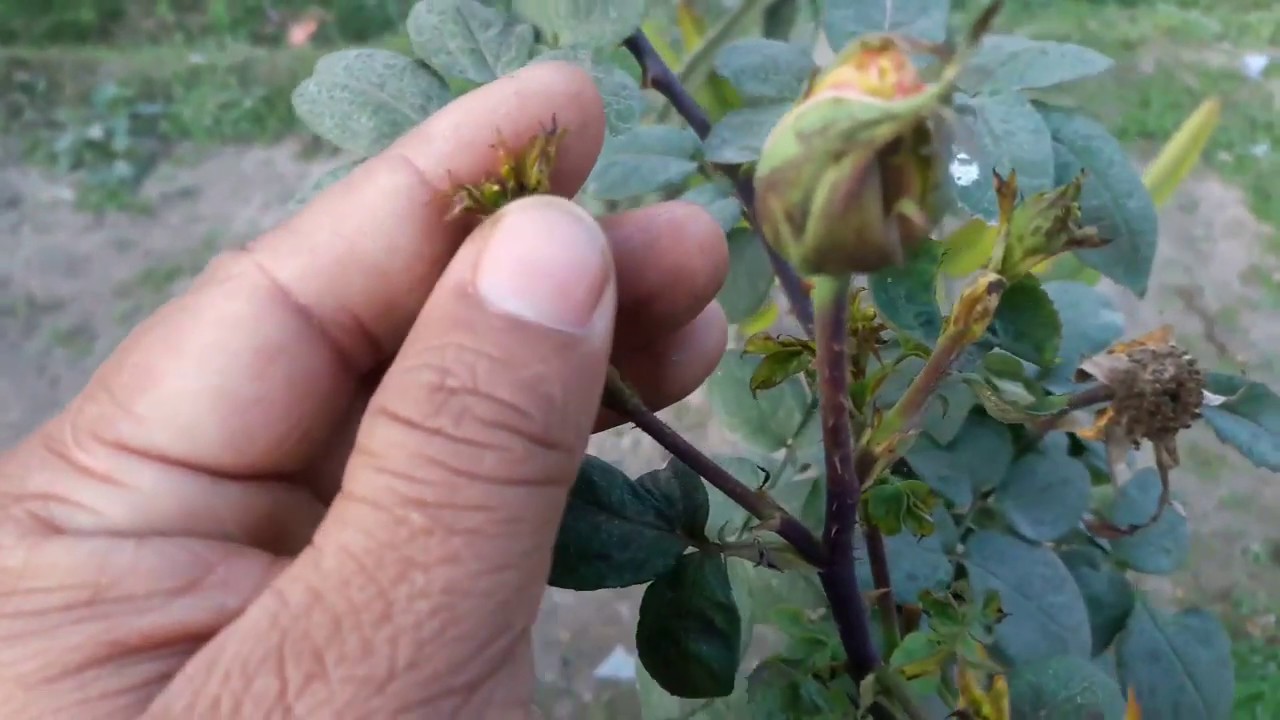 গোলাপ গাছে অনেক রোগ হয়। তন্মধ্যে কালো দাগ পড়া রোগ, ডাইব্যাক ও পাউডারি মিলডিউ প্রদান।
রোগ ব্যবস্থাপনা
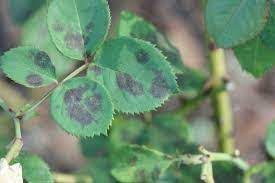 কালো দাগ পড়া রোগঃ এটি ছত্রাকজনিত রোগ। রোগাক্রান্ত গাছের পাতায় গোলাকার কালো রঙের দাগ পড়ে। আক্রান্ত গাছের পাতা ঝরে গিয়ে গাছ পত্রশূন্য হয়ে যায়। চৈত্র থেকে শুরু করে কার্তিক মাস পর্যন্ত এ রোগের আক্রমন ঘটে।
রোগ ব্যবস্থাপনা
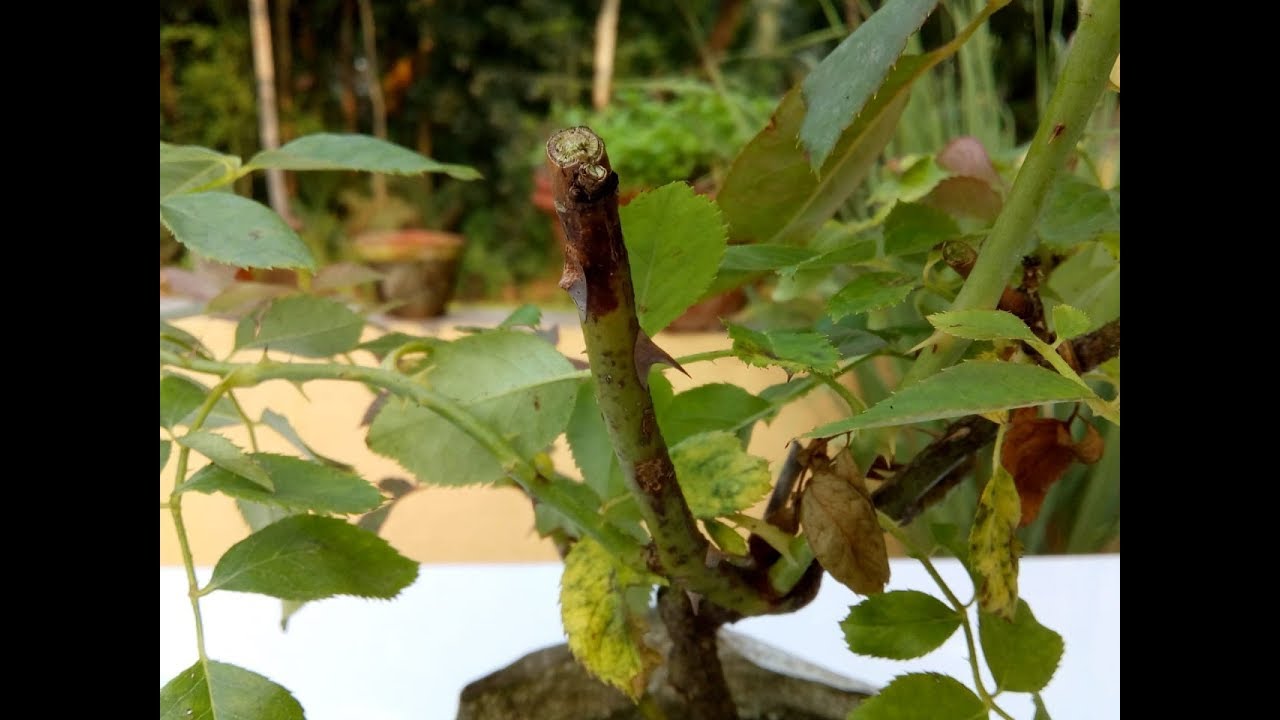 ডাইব্যাকঃ ডাল ছাঁটাইয়ের কাটা স্থানে এ রোগ আক্রমন করে। এ রোগ হলে গাছের ডাল বা কান্ড মাথা থেকে কালো হয়ে নিচের দিকে মরতে থাকে। এ লক্ষণ ক্রমে কান্ডের মধ্য দিয়ে শিকড় পর্যন্ত পৌঁছে এবং সম্পূর্ণ গাছ মারা যায়। এ রোগ দমন করতে হলে আক্রান্ত কান্ড বা ডালের বেশ নিচ কেটে পুড়ে ফেলতে হবে।
ফসল সংগ্রহ
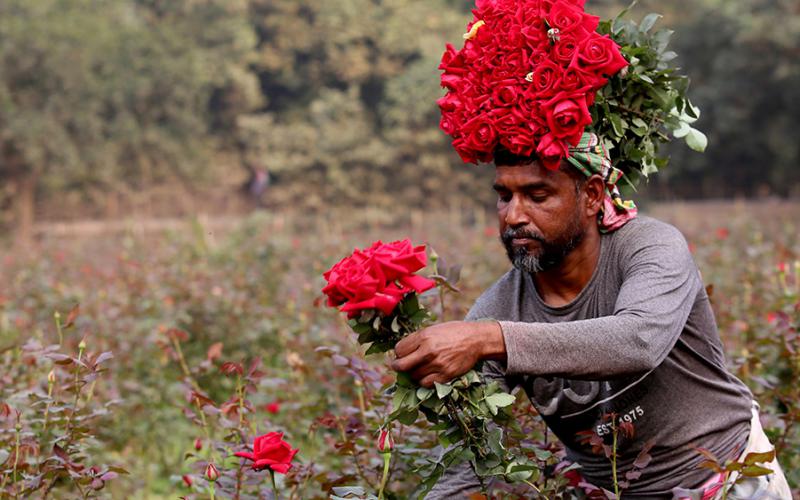 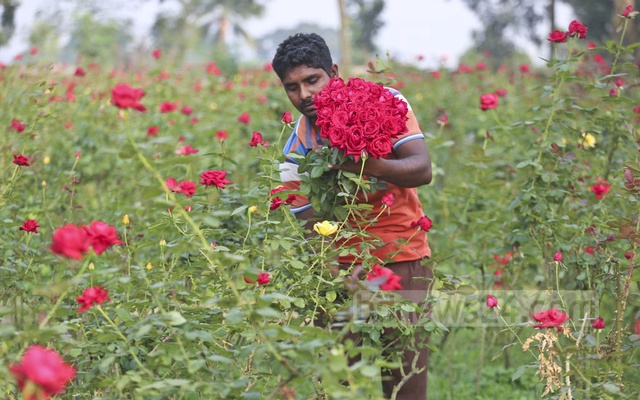 ফুল ফোটার পূর্বেই গাছ হলে ফুল সংগ্রহ করতে হয়। সংগ্রহের পর ফুলের ডাটার নিচের অংশ পরিষ্কার পানিতে ডুবিয়ে ঠান্ডা জায়গায় রাখলে ফুল ভালো থাকে। মাঝে মাঝে ফুলে পানির ছিটা দেওয়া ভালো।
মূল্যায়ন
সময়- ৫ মিনিট
১। মিরিন্ডা ও ব্ল্যাক পিন্স কিসের জাত?
২। গোলাপ চাষের জন্য কোন মাটি নির্বাচন করা উত্তম?
বাড়ির কাজ
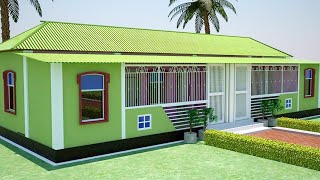 তোমার নিকটস্থ একটি ফুলের বাগান পরিদর্শন করে গোলাপ চাষ পদ্ধতির ধাপ গুলো লিখে আনবে।